Laminar Flow (Membraneless) Fuel cells (LFFC’s)
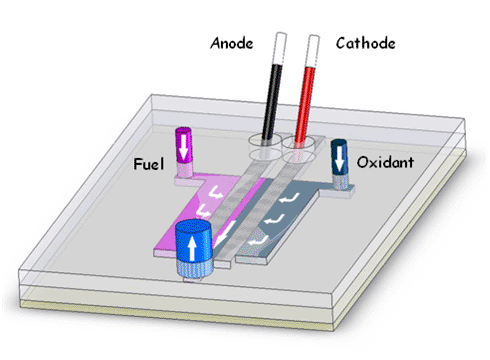 Tapan Patel
NPRE 498
University of Illinois at Urbana-Champaign
Agenda
Overview
Why use fuel cells
Disadvantages of current fuel cells
Laminar Flow Fuel Cells
Self Pumping
Applications
Overview
The first fuel cell was developed by Sir Robert Grove (1839) 
Modern fuel cell
Two types (PEMFC and SOFC)
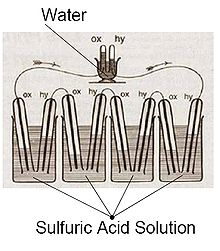 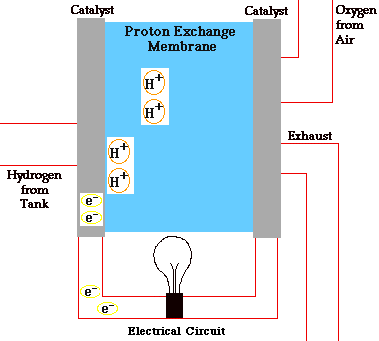 Why use fuel cells?
Alternative to batteries
Li-Ion- 250-360 Wh/L
Hydrogen - 2800 Wh/L
Borohydride - 2200 Wh/L
Methanol - 4416 Wh/L

Environmental concerns
Generally cleaner (H/C ratio)
Coal – .5-1.0
Ethanol – 3.0
Sodium Borohydride – 4.0
Methane, Methanol- 4.0
Hydrogen – Inf
Disadvantages of current fuel cells
PEMFC 
Low Temperature
Expensive catalysts (Platinum/Palladium/Ruthenium)
Expensive Membrane (Nafion $15/cm^2-low loading)
MEA can account for 50% cost
SOFC 
High Temperature
No catalysts required
Can run on butane, methane etc.
Cross Over
Diffusion of reactants at anode and cathode can be rate limiting
Hydrogen/Oxygen cells bulky due to hydrogen storage issues
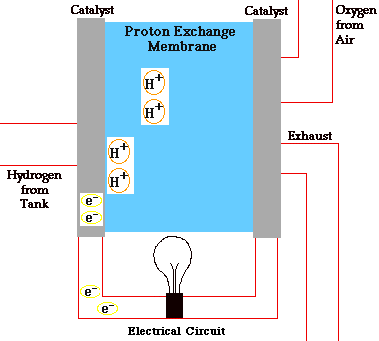 Laminar Flow Fuel Cells
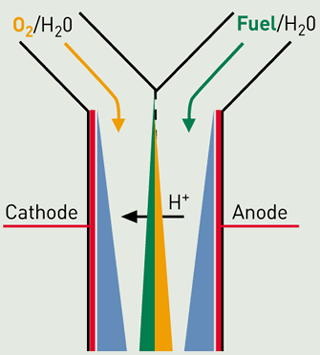 Direct Methanol Fuel cells
High Crossover/Low Efficiency
Very common fuel for FC’s
LFFC’s
Diffusion Based
Reynolds Number = .01
Still have some issues with crossover
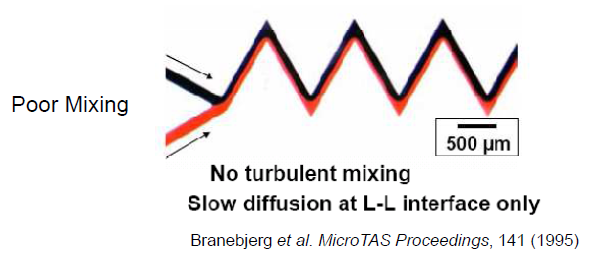 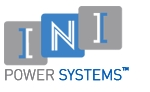 Laminar Flow Fuel Cells (cont.)
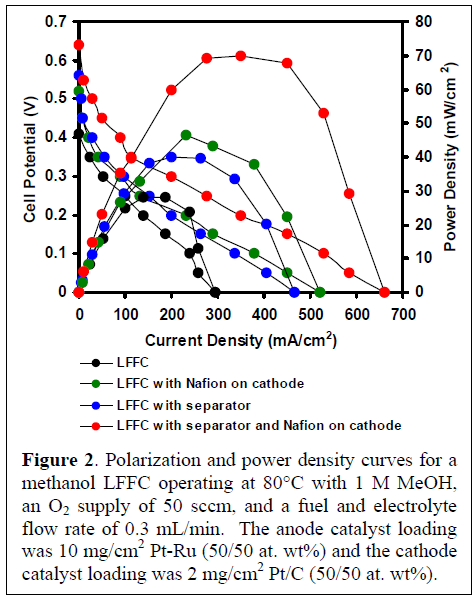 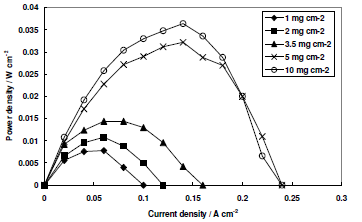 85% Anode - 60% Cathode wt% Pt loading
Even with separator and Nafion, LFFC’s outperform by 2 times!

2.	Lower catalyst loading
Other Fuels/Self Pumping
Ancillary Mechanisms needed (eg. Pump)
Can make system complex and expensive
Formic acid/Sulfuric acid also widely researched
Self Pumping Mechanism
UCLA and MTU
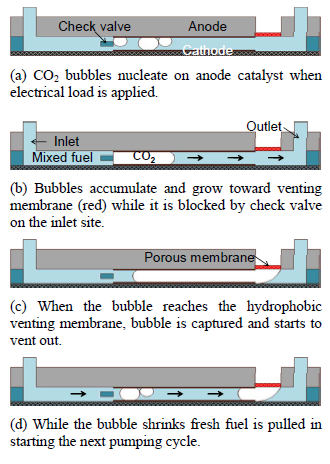 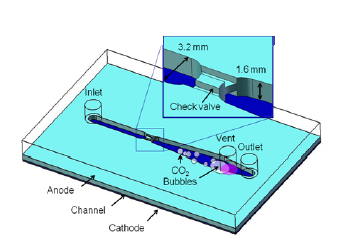 Self Pumping Concept
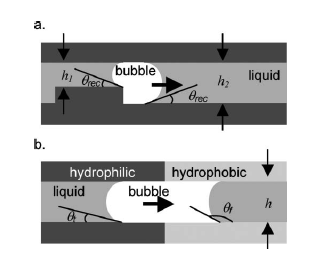 Contact angle of water > 90
Contact angle of gas <90
APPLICATIONS
Battery packs for soldiers (currently weight up to 20 pounds)









Portable power (cell phones, laptops etc.)
INI Power Systems, of North Carolina (www.inipower.com), says it delivered a beta 15W system to a military customer in August and signed a joint development agreement with a major Asian battery and laptop OEM to integrate its stacks into a consumer platform. It is also working on a telecommunications power supply with partner Advanced Power Systems, targeted for the first half of 2008. Anthony Atti, VP of business development, reports the military test unit is running more than nine hours on 200cc of neat methanol, and a 72-hour military mission would require total system and fuel weight of less than 9lb.
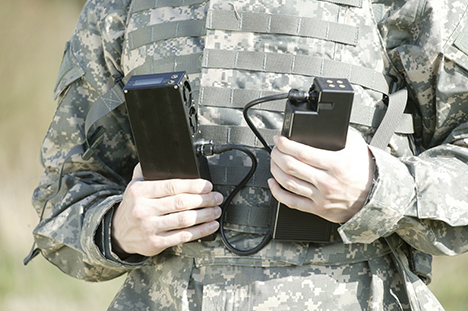 References
http://en.wikipedia.org/wiki/Fuel_cell
http://en.wikipedia.org/wiki/Lithium-ion_battery
http://hypertextbook.com/facts/2005/JennyHua.shtml
http://www.newscientist.com/article/dn10066-new-type-of-hydrogen-fuel-cell-powers-up.html
http://www.fuelcellsforpower.com/index.php?option=com_content&view=article&id=47&Itemid=56
http://www.electrochem.org/meetings/scheduler/abstracts/214/0701.pdf
http://www.understandingnano.com/fuel-cells.html
http://www.gizmag.com/go/5325/picture/21130/
References
Baglio, V. "Electrochemical Analysis of Direct Methanol Fuel Cells for Low Temperature Operation." International Journal of Chemical Science (2006). Print.

IEEE Workshop on Micro Electro Mechanical Systems., IEEE Robotics and Automation Society., American Society of Mechanical Engineers., Denki Gakkai (1888), & Institute of Electrical and Electronics Engineers. (1989). Proceedings, IEEE micro electro mechanical systems. New York, NY: IEEE.
 
Choban, E. "Microfluidic Fuel Cell Based on Laminar Flow." Journal of Power Sources 128.1 (2004): 54-60. Print.

Meng, Dennis Desheng, and Chang-Jin “CJ” Kim. "Micropumping of Liquid by Directional Growth and Selective Venting of Gas Bubbles." Lab on a Chip 8.6 (2008): 958. Print.

Hollinger, Adam, Ryan Maloney, Larry Markoski, and Paul Kenis. "Nanoporous Separator to Minimize Fuel Crossover in a Direct Methanol Laminar Flow Fuel Cell." Print.

R.S. Jayashree, L. Gancs, E.R. Choban, A. Primak, D. Natarajan, L.J. Markoski, P.J.A.  Kenis, J. Am. Chem. Soc. 48 (2005) 16758–16759.
QUESTIONS
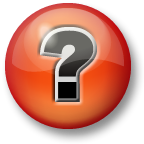